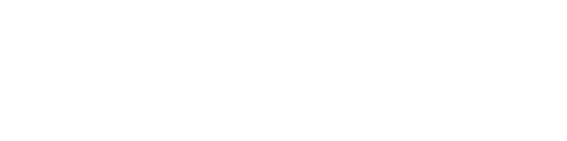 Effects of Sound and Visual Congruency on Product Selection and Preference
Brock Bass
Felipe Fernandez
Drew Link
Andrew Schmitz
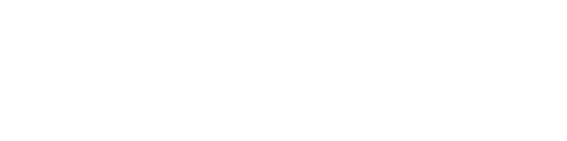 Introduction
Watched a hypnotist named Michael C. Anthony. 

The hypnotized participants would do some funny and crazy things once they heard a snap of a finger.

http://www.youtube.com/watch?v=7rYkwLJfUjg
[Speaker Notes: Editorial Guidelines on Bullets:

1. 	Vertical lists are best introduced by a grammatically complete sentence followed by a colon. No periods 
      	are required at the end of entries unless at least one entry is a complete sentence, in which case a period 
	is necessary at the end of each entry. 
	Example: A university can be judged by three measures:
	· The quality of its students
	· The quality of it faculty
	· The quality of its infrastructure
 
2.	If a list completes the sentence that introduces it, items begin with lowercase letters, commas or semicolons 
	(if individual items contain commas) are used to separate each item, and the last item ends with a period. 
	Note that the introductory clause does not end with a colon. 
	Example: A university can be judged by
	· the quality of its students,
	· the quality of its faculty,
	· the quality of its infrastructure.
 
3.	Avoid mixing sentence and nonsentence items in a bulleted list.]
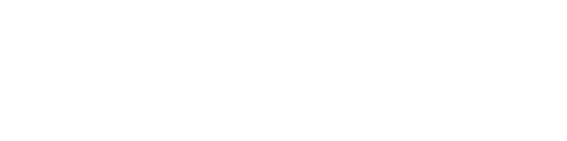 Questions
Can ‘sound’ really have an influence on people?

Can sounds associated with an image have an effect on products selection?

Will eye tracking help us find a connection?
[Speaker Notes: Editorial Guidelines on Bullets:

1. 	Vertical lists are best introduced by a grammatically complete sentence followed by a colon. No periods 
      	are required at the end of entries unless at least one entry is a complete sentence, in which case a period 
	is necessary at the end of each entry. 
	Example: A university can be judged by three measures:
	· The quality of its students
	· The quality of it faculty
	· The quality of its infrastructure
 
2.	If a list completes the sentence that introduces it, items begin with lowercase letters, commas or semicolons 
	(if individual items contain commas) are used to separate each item, and the last item ends with a period. 
	Note that the introductory clause does not end with a colon. 
	Example: A university can be judged by
	· the quality of its students,
	· the quality of its faculty,
	· the quality of its infrastructure.
 
3.	Avoid mixing sentence and nonsentence items in a bulleted list.]
Background
Cross-modality examined from general to specific:
Visual and auditory stimuli 
General categories 
Spatial and temporal proximity 
Physical manipulations
Natural sounds and contextual congruent imagery
Conceptual manipulations
Background
Visual and auditory stimuli
Congruence between auditory pitch and visual position
Higher pitch = detection/location of higher items 
Lower pitch = detection/location of lower items 
Higher pitch = selection of lighter contrast item
Lower pitch = selection of darker contrast item
Background
Visual and auditory stimuli
Visual stimuli size, position, and spatial frequency interact with auditory pitch (Evans & Triesman, 2010)
Complex relationship between auditory stimuli and visual stimuli 
Processing and selection of visual stimuli
Background
Spatial and temporal proximity
Close spatial proximity between auditory/visual stimuli resulted in better detection (Frassinetti, Bolognini, & Ladavas, 2002)
Close temporal proximity (simultaneous noise bursts) resulted in better detection 
Neural patterns differed in spatially congruent versus spatially incongruent conditions
Background
Natural sounds and contextually congruent imagery
Differs in respect to pure tones used in other studies
Potential effect of natural sounds
Complex/dynamic sounds create neurological activity
Novel research area with many questions to answer
Hypotheses
H1
When a natural auditory stimulus is presented along with a series of visual stimuli, fixations will increase on the target object of highest congruence 
H2
When a natural auditory stimulus is presented along with a series of visual stimuli, more selections of the object of highest congruence will be made
Methods
Apparatus
CUshop
Tobii Glasses
Recording Assistant
Infrared (IR) Markers
Tobii Studio Software
Audio playback
[Speaker Notes: === Apparatuses ===

Tobii Glasses - Lightweight, head-mounted recording device.  Records your pupil movements & your FOV
Recording Assistant - Video & audio syncing; and HD storage
Infrared (IR) Markers - Make post-processing easier.  Much like movie clapper… IR markers help to synchronize FOV with AOI

Tobii Studio Software - Magic translation tool.  Raw video into metrics (# of fixations).  Get into how later.
CUshop - Controlled environment in order to take guesswork out of packaging science.
Audio playback - Pair of speakers behind the subject.  Not to side; might attract attention to/away.]
Metrics
AOIs are absolutely crucial
No AOIs = No data
Data extraction process
Fill in demographics, trial, & selections
Mark AOIs
Tell Tobii the metrics to measure
Hit Go!
Metrics we used
Fixation Duration (per fixation & per participant)
Visit Duration (per fixation & per participant)
Selection congruency
[Speaker Notes: The outline is good enough, I'll wing it.]
Participants
31 participants (18 female, 13 male)
Age 18-64
Recruited via verbal recruiting and SONA
Two participants dropped due to calibration issues
Random assignment to three conditions
Design
One-way ANOVA
IV = Sound (No sound, Incongruent Sound, Congruent Sound)
DVs = eye tracking data, product selection
Chi-square analysis for discrete target selection DV
Experimental setup
CUShop
Shelf stocked with products
LG Soundbar for ambient sound stimuli
Hidden from view
Soap boxes 
(center box is target)
48 in
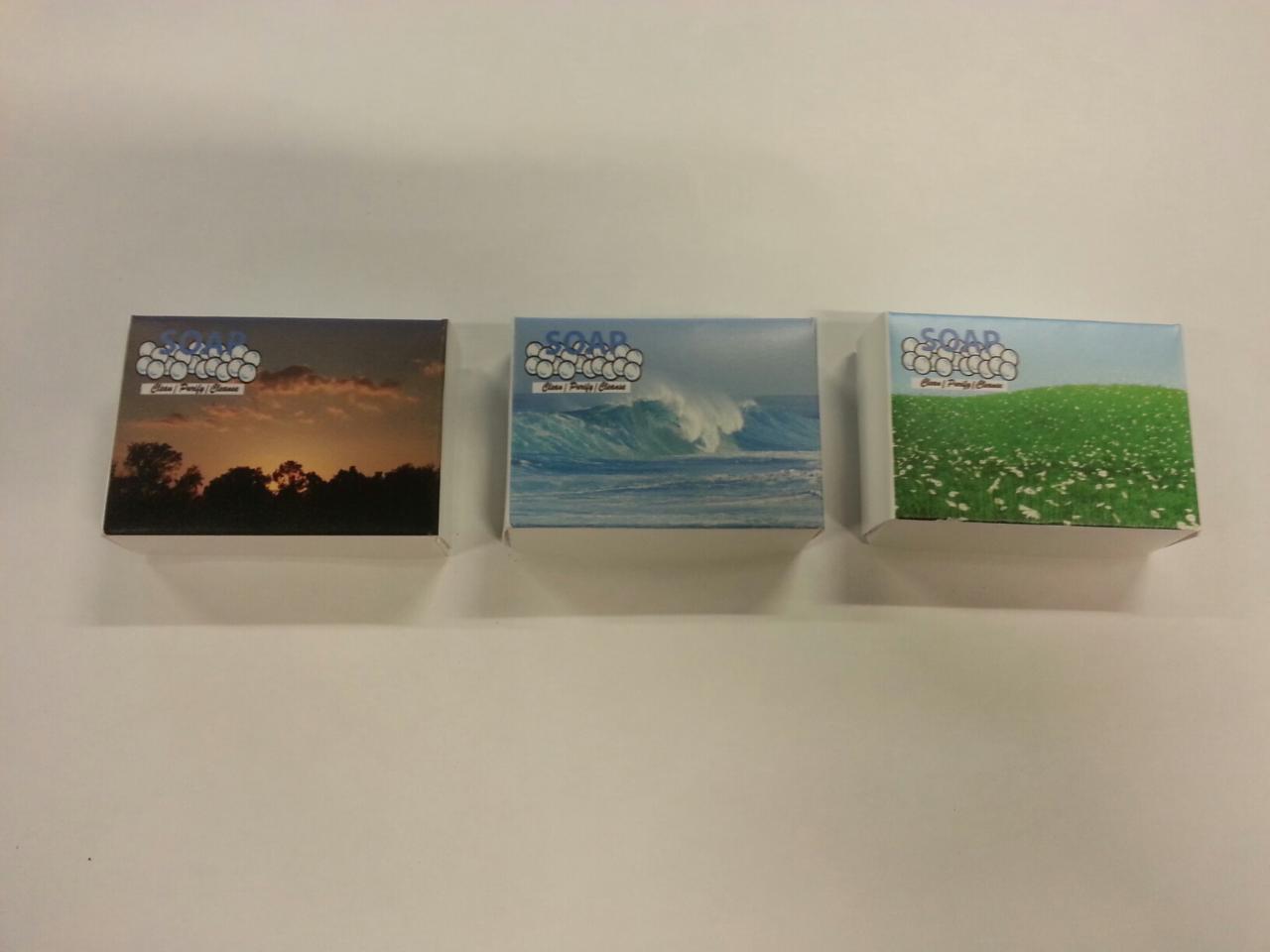 Sound bar
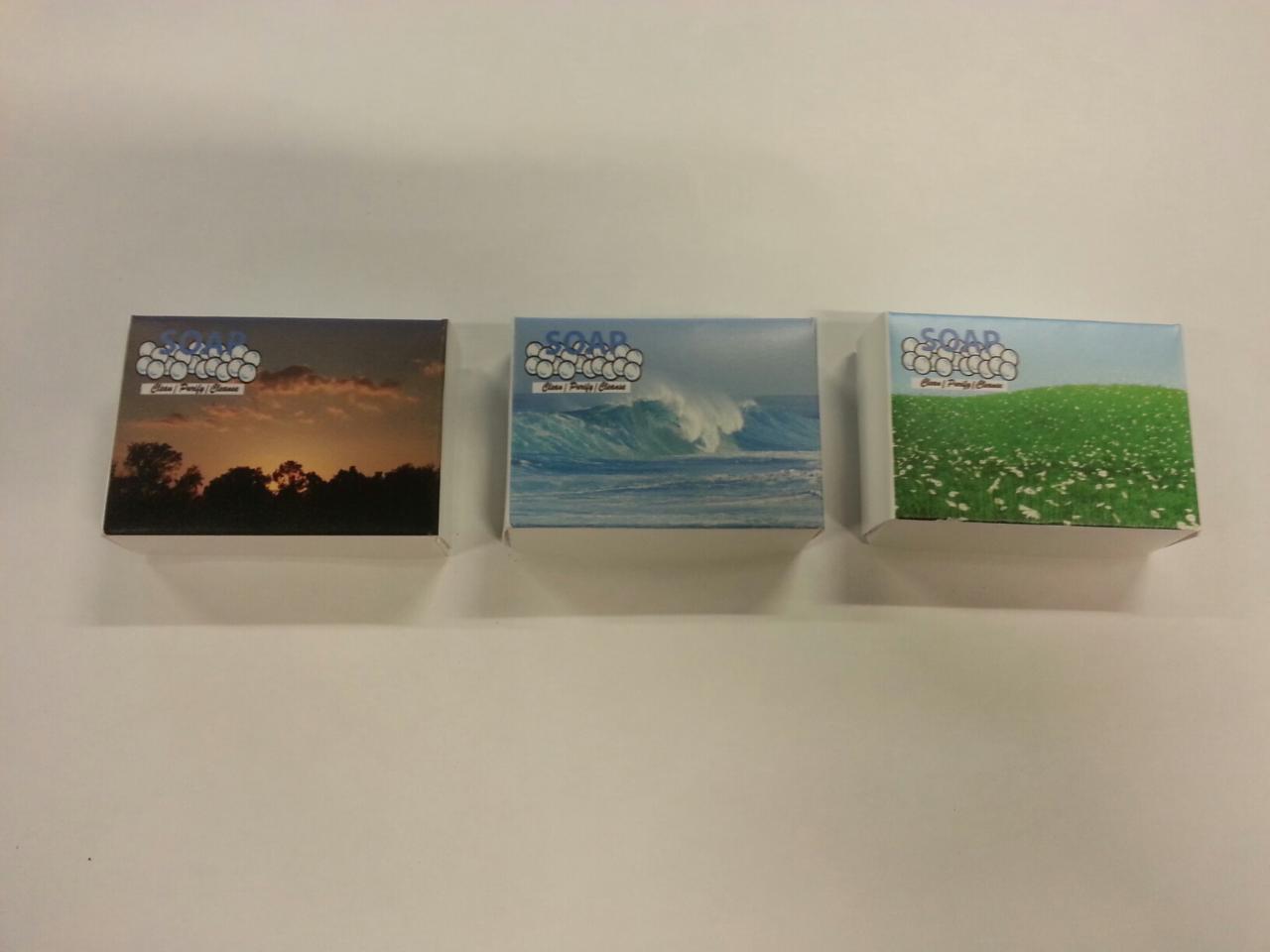 3.5 x 2.5 in
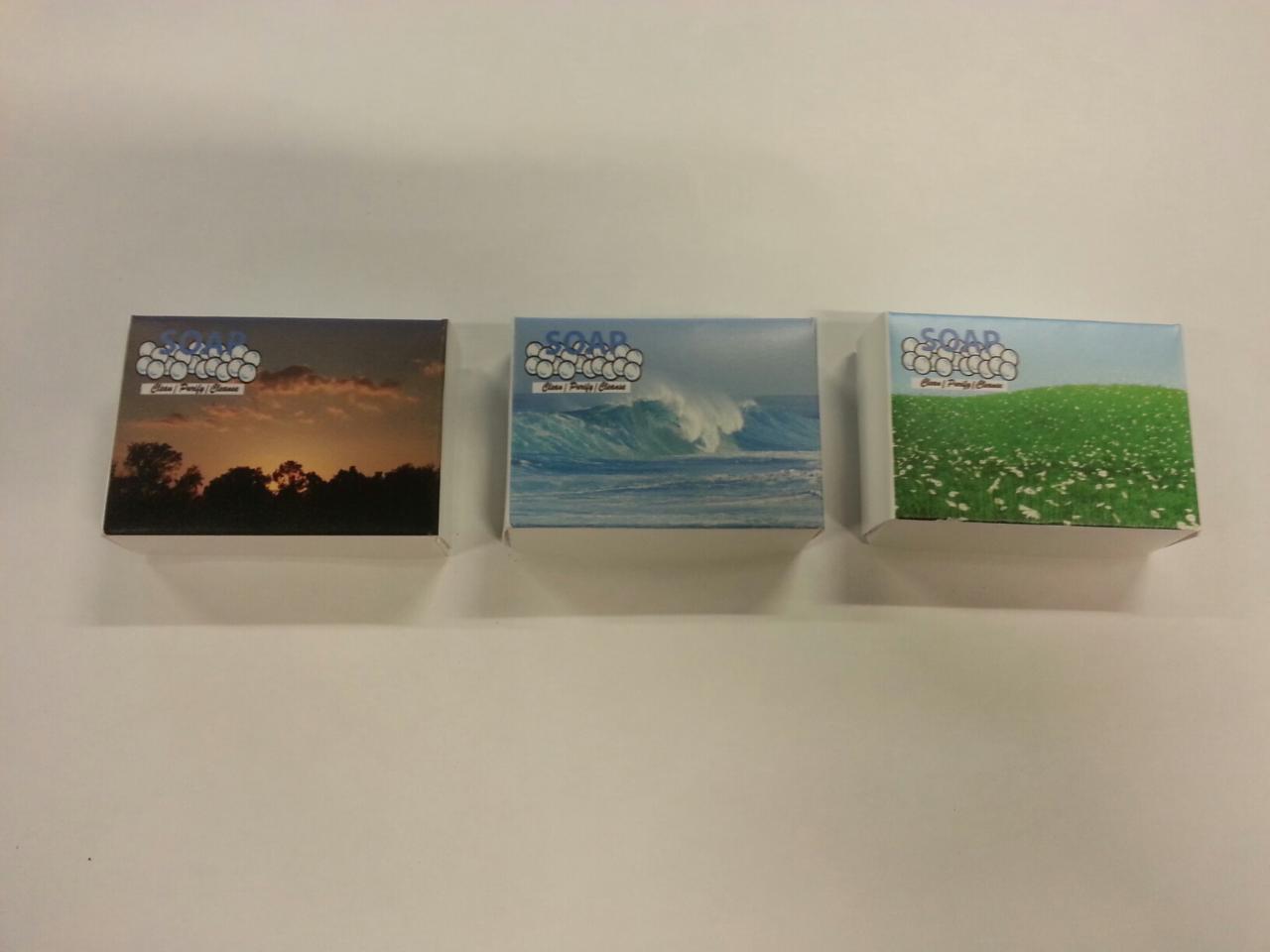 70 dB
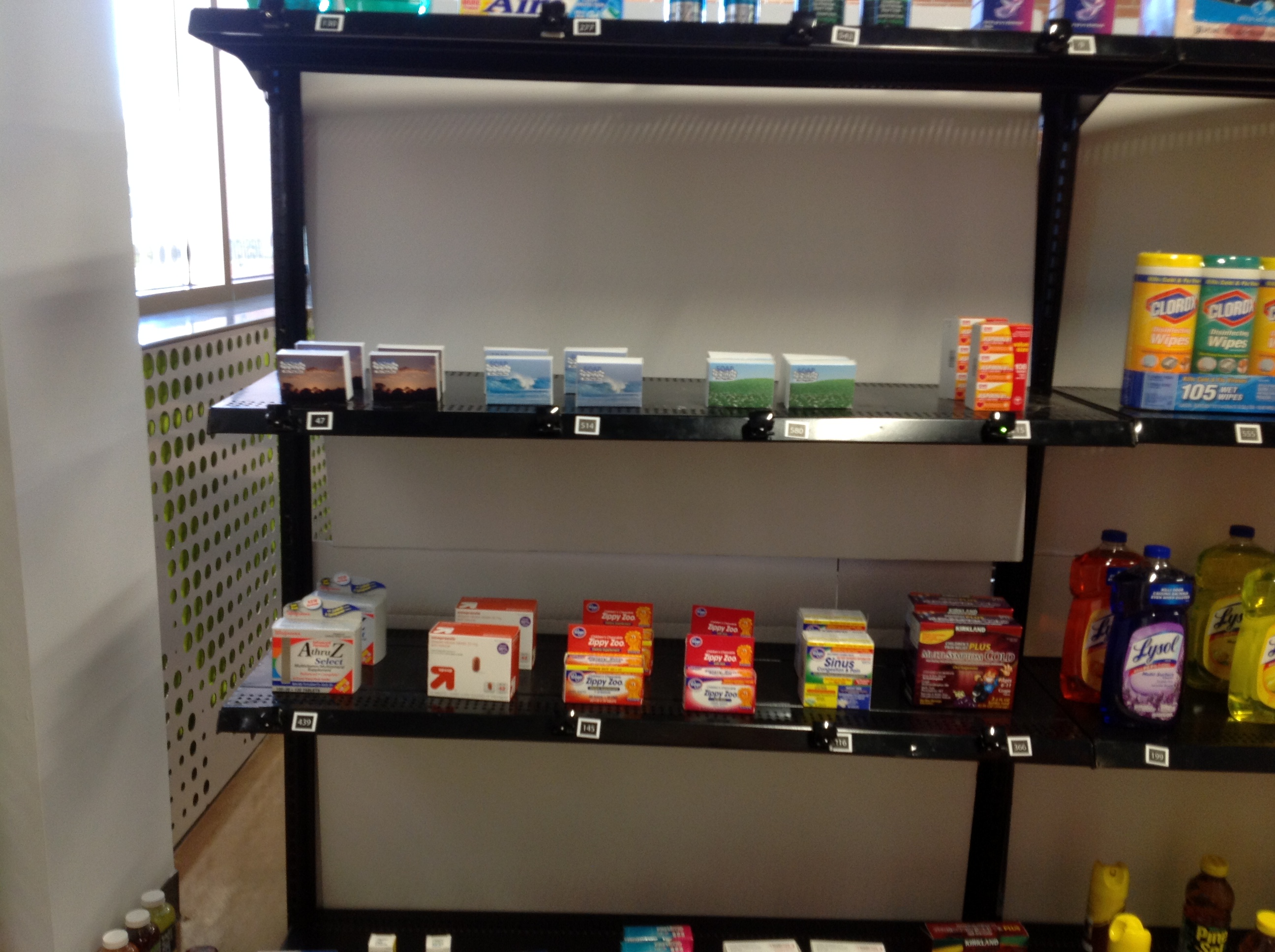 48 in
Procedure
Introduction
Calibration
Shopping
Shopping list randomized 
Survey
Demographic info
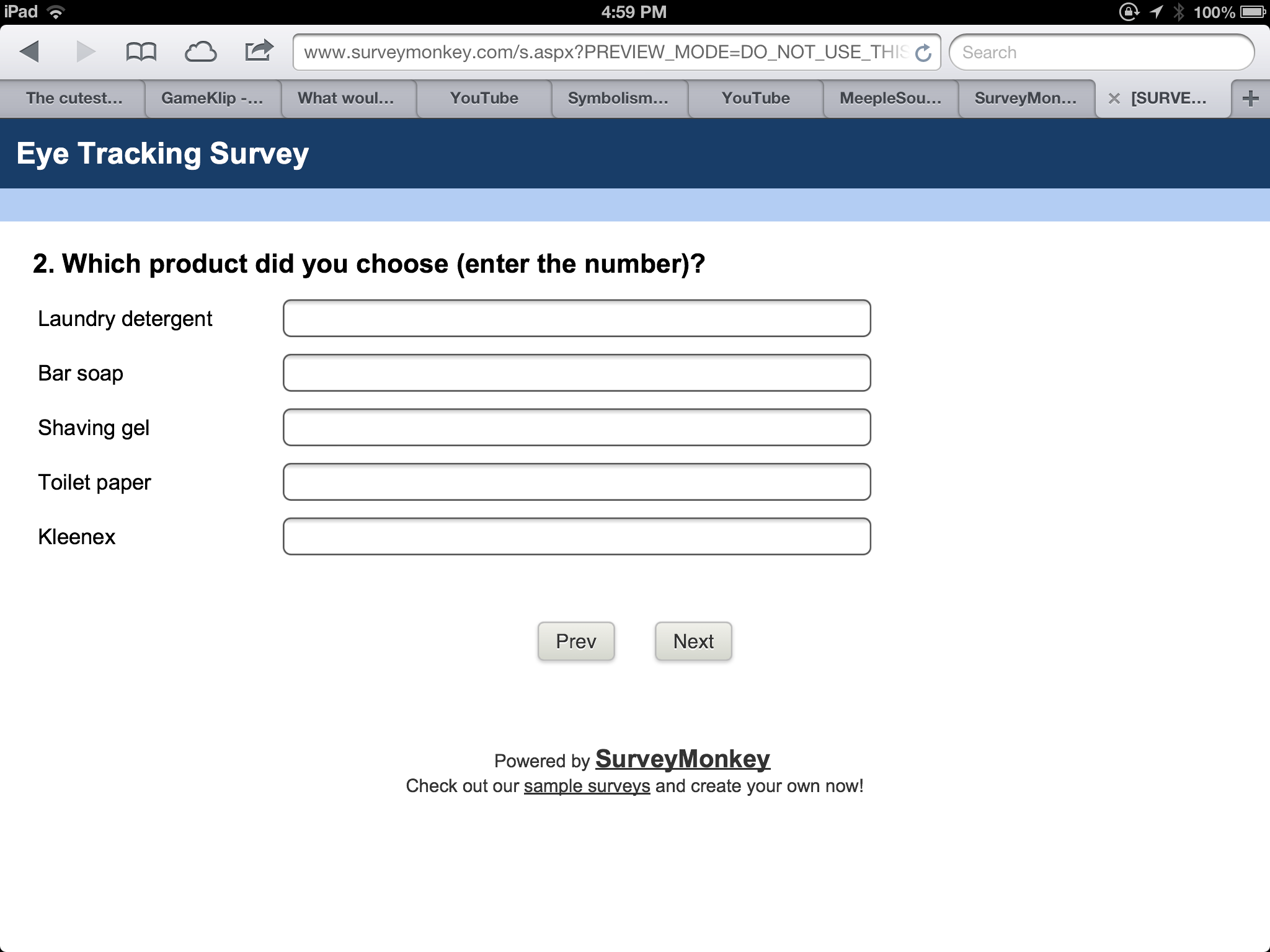 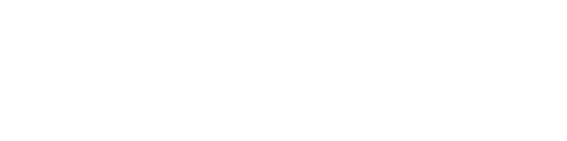 Results
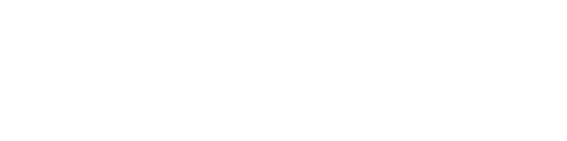 No effect of sound on total fixation duration on target F(1,30) = 0.49, p = .67)
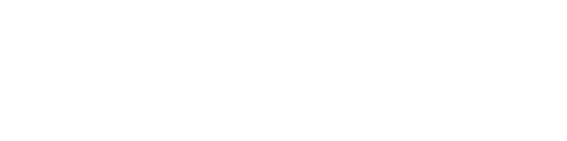 No effect of sound on total AOI visit duration on target (F(1,30) = .46, p = .63).
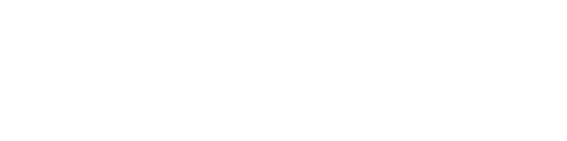 No effect of sound on target selection 
    χ2(1, N = 30) = 3.76, p =.15
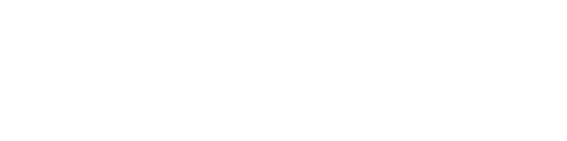 Discussion
Discussion
Results were not significant, why?
Auditory stimuli (ocean and city) may have been too similar
Spatial proximity of auditory stimulus 
Less directional than other studies
Temporal proximity of auditory stimulus 
Continuous rather than short noise burst
[Speaker Notes: But, we do see an interesting potential relationship…]
Discussion
[Speaker Notes: Heat map shows generally equal distribution of fixations across the three soapboxes. This was seen by no significant difference between the fixations on the target (congruent) soapbox and the other boxes. However, there was an interesting finding in our Chi-square analysis of soapbox selection.]
Discussion
There may be a significant behavioral result (selection)
Larger sample size needed
Perhaps a person can fixate equally on stimuli, but be more likely to choose the congruent visual/auditory combo
Conclusion
Lack of findings
Possibly due to sample size
Location of sound
Lack of manipulation check (did the participants notice the sound?)
Future studies
Potential for meaningful findings, especially behaviorally
[Speaker Notes: Future studies might consider using a fully immersed shopping environment. 
Physical limitations of the actual participants may have been a factor.
People of differing age groups might hear sound at different volumes. The volume the sounds might not have been loud enough to accommodate the participants hearing range. 
The location of the speakers might as well have been a factor. 
Would the participants react differently if the sounds were coming for different angles of the store? 
Frequency of the sound might also have been another limitation.
Did the shoppers even notice any sound to being with?
Stimulants not involved with the shopping study might have been another factor in skewing this study.]
References
Evans, K. K., and Treisman, A.  Natural cross-modal mappings between visual and auditory               features.  Journal of Vision, 10, 1, 6 (2010), 1-12.

 Frassinetti, F., Bolognini, N., & Ladavas, E. Enhancement of visual perception by crossmodal visuo-auditory interaction. Experimental Brain Research, 147, 3 (2002), 332-343.

Teder-Salejarvi, W. A., Di Russo, F., McDonald, J. J., and Hillyard, S. A. Effects of spatial congruity on audio-visual multimodal integration.  Journal of Cognitive Neuroscience, 17, 9 (2006), 1396-1409.

Tiippana, K., Andersen, T. S., and Sams, M.  Visual attention modulates audiovisual speech perception.  European Journal of Cognitive Psychology, 16, 3 (2004), 457-472.